心灵的安放
心安向远
眼眸里全是挽了手的呢喃，简简单单的话语，都蕴涵着浓浓的爱意，暗自思量，我不悔，因为真爱，从来值得等待，只要心在一起，死亡也不会是分离。惟愿将一颗清澈纯净的心，安放在彼此的世界中。
心安向远
眼眸里全是挽了手的呢喃，简简单单的话语，都蕴涵着浓浓的爱意，暗自思量，我不悔，因为真爱，从来值得等待，只要心在一起，死亡也不会是分离。惟愿将一颗清澈纯净的心，安放在彼此的世界中。
more
心安向远
眼眸里全是挽了手的呢喃，简简单单的话语，都蕴涵着浓浓的爱意，暗自思量，我不悔，因为真爱，从来值得等待，只要心在一起，死亡也不会是分离。惟愿将一颗清澈纯净的心，安放在彼此的世界中。眼眸里全是挽了手的呢喃，简简单单的话语，都蕴涵着浓浓的爱意，暗自思量，我不悔，因为真爱，从来值得等待，只要心在一起，死亡也不会是分离。惟愿将一颗清澈纯净的心，安放在彼此的世界中。眼眸里全是挽了手的呢喃，简简单单的话语，都蕴涵着浓浓的爱意，暗自思量，我不悔，因为真爱，从来值得等待，只要心在一起，死亡也不会是分离。惟愿将一颗清澈纯净的心，安放在彼此的世界中。
more
有一颗心，心系远方，所以，开始行走。
有一颗心，心系远方，所以，开始行走。
眼眸里全是挽了手的呢喃，简简单单的话语，都蕴涵着浓浓的爱意，暗自思量，我不悔，因为真爱，从来值得等待，只要心在一起，死亡也不会是分离。惟愿将一颗清澈纯净的心，安放在彼此的世界中。
心安向远
眼眸里全是挽了手的呢喃，简简单单的话语，都蕴涵着浓浓的爱意，暗自思量，我不悔，因为真爱，从来值得等待，只要心在一起，死亡也不会是分离。惟愿将一颗清澈纯净的心，安放在彼此的世界中。
心安向远
心安向远
心安
向远
眼眸里全是挽了手的呢喃，简简单单的话语，都蕴涵着浓浓的爱意，暗自思量，我不悔，因为真爱，从来值得等待，只要心在一起，死亡也不会是分离。惟愿将一颗清澈纯净的心，安放在彼此的世界中。
心安
向远
心安
向远
front zipper
cotton fabric
心安向远
Lorem ipsum dolor sit amet, consectetur adipiscing elit. Pellentesque ultricies sem turpis, et consequat ipsum fermentum vel. Vivamus in condimentum neque. Phasellus venenatis enim nec nisl molestie pretium. Donec hendrerit lacinia eros a dignissim. Praesent ultricies velit id nisl pulvinar pretium. Nam imperdiet libero ut odio feugiat rutrum. Quisque in tincidunt magna. Ut feugiat aliquet rhoncus. Pellentesque habitant morbi tristique senectus et netus et malesuada fames ac turpis egestas. Aliquam quis tellus ac sapien rhoncus ullamcorper quis eget dui. Lorem ipsum dolor sit amet, consectetur adipiscing elit. Pellentesque ultricies sem turpis, et consequat ipsum fermentum vel. Vivamus in condimentum neque. Phasellus venenatis enim nec nisl molestie pretium. Donec hendrerit lacinia eros a dignissim. Praesent ultricies velit id nisl pulvinar pretium. Nam imperdiet libero ut odio feugiat rutrum. Quisque in tincidunt magna. Ut feugiat aliquet rhoncus.
心安向远
Lorem ipsum dolor sit amet, consectetur adipiscing elit. Pellentesque ultricies sem turpis, et consequat ipsum fermentum vel. Vivamus in condimentum neque. Phasellus venenatis enim nec nisl molestie pretium. Donec hendrerit lacinia eros a dignissim. Praesent ultricies velit id nisl pulvinar pretium. Nam imperdiet libero ut odio feugiat rutrum. Quisque in tincidunt magna. Ut feugiat aliquet rhoncus. Pellentesque habitant morbi tristique senectus et netus et malesuada fames ac turpis egestas. Aliquam quis tellus ac sapien rhoncus ullamcorper quis eget
vibrant
2017
quartz
leather
2018
2019
心安向远
Lorem ipsum dolor sit amet, consectetur adipiscing elit. Pellentesque ultricies sem turpis, et consequat ipsum fermentum vel. Vivamus in condimentum neque. Phasellus venenatis enim nec nisl molestie pretium. Donec hendrerit lacinia eros a dignissim. Praesent ultricies velit id nisl pulvinar pretium. Nam imperdiet libero ut odio feugiat rutrum. Quisque in tincidunt magna. Ut feugiat aliquet rhoncus. Pellentesque habitant morbi tristique senectus et netus et malesuada fames ac turpis egestas. Aliquam quis tellus ac sapien rhoncus ullamcorper quis eget
neck
2020
services
blue polka
curve-enhancing
Lorem ipsum dolor sit amet, consectetur adipiscing elit. Pellentesque ultricies sem
Lorem ipsum dolor sit amet, consectetur adipiscing elit. Pellentesque ultricies sem
dots firm
light ruching
Lorem ipsum dolor sit amet, consectetur adipiscing elit. Pellentesque ultricies sem
Lorem ipsum dolor sit amet, consectetur adipiscing elit. Pellentesque ultricies sem
services
strap fastens
pin a buckle
knicker lining
Lorem ipsum dolor sit amet, consectetur adipiscing elit. Pellentesque ultricies sem
Lorem ipsum dolor sit amet, consectetur adipiscing elit. Pellentesque ultricies sem
Lorem ipsum dolor sit amet, consectetur adipiscing elit. Pellentesque ultricies sem
services
metal bracelet
distinctive chain
metallic arc
Lorem ipsum dolor sit amet, consectetur adipiscing elit. Pellentesque ultricies sem turpis, et consequat ipsum fermentum vel. Vivamus in condimentum neque. Phasellus venenatis enim nec nisl molestie pretium. Donec hendrerit lacinia eros a dignissim. Praesent ultricies velit id nisl pulvinar
Lorem ipsum dolor sit amet, consectetur adipiscing elit. Pellentesque ultricies sem turpis, et consequat ipsum fermentum vel. Vivamus in condimentum neque. Phasellus venenatis enim nec nisl molestie pretium. Donec hendrerit lacinia eros a dignissim. Praesent ultricies velit id nisl pulvinar
Lorem ipsum dolor sit amet, consectetur adipiscing elit. Pellentesque ultricies sem turpis, et consequat ipsum fermentum vel. Vivamus in condimentum neque. Phasellus venenatis enim nec nisl molestie pretium. Donec hendrerit lacinia eros a dignissim. Praesent ultricies velit id nisl pulvinar
心安向远
high heel
pretty lace
sultry finish
Lorem ipsum dolor sit amet, consectetur adipiscing elit. Pellentesque ultricies sem
Lorem ipsum dolor sit amet, consectetur adipiscing elit. Pellentesque ultricies sem
Lorem ipsum dolor sit amet, consectetur adipiscing elit. Pellentesque ultricies sem
心安向远
Lorem ipsum dolor sit amet, consectetur adipiscing elit. Aliquam rhoncus varius est sit amet pulvinar. Sed quis euismod est, quis
Lorem ipsum dolor sit amet, consectetur adipiscing elit. Aliquam rhoncus varius est sit amet pulvinar. Sed quis euismod est, quis
Lorem ipsum dolor sit amet, consectetur adipiscing elit. Aliquam rhoncus varius est sit amet pulvinar. Sed quis euismod est, quis
Lorem ipsum dolor sit amet, consectetur adipiscing elit. Aliquam rhoncus varius est sit amet pulvinar. Sed quis euismod est, quis
Lorem ipsum dolor sit amet, consectetur adipiscing elit. Aliquam rhoncus varius est sit amet pulvinar. Sed quis euismod est, quis
Lorem ipsum dolor sit amet, consectetur adipiscing elit. Aliquam rhoncus varius est sit amet pulvinar. Sed quis euismod est, quis
Lorem ipsum dolor sit amet, consectetur adipiscing elit. Aliquam rhoncus varius est sit amet pulvinar. Sed quis euismod est, quis
Lorem ipsum dolor sit amet, consectetur adipiscing elit. Aliquam rhoncus varius est sit amet pulvinar. Sed quis euismod est, quis
心安向远
Lorem ipsum dolor sit amet, consectetur adipiscing elit. Aliquam rhoncus varius est sit amet pulvinar. Sed quis euismod est, quis
Lorem ipsum dolor sit amet, consectetur adipiscing elit. Aliquam rhoncus varius est sit amet pulvinar. Sed quis euismod est, quis
1
5
Lorem ipsum dolor sit amet, consectetur adipiscing elit. Aliquam rhoncus varius est sit amet pulvinar. Sed quis euismod est, quis
Lorem ipsum dolor sit amet, consectetur adipiscing elit. Aliquam rhoncus varius est sit amet pulvinar. Sed quis euismod est, quis
2
6
Lorem ipsum dolor sit amet, consectetur adipiscing elit. Aliquam rhoncus varius est sit amet pulvinar. Sed quis euismod est, quis
Lorem ipsum dolor sit amet, consectetur adipiscing elit. Aliquam rhoncus varius est sit amet pulvinar. Sed quis euismod est, quis
3
7
Lorem ipsum dolor sit amet, consectetur adipiscing elit. Aliquam rhoncus varius est sit amet pulvinar. Sed quis euismod est, quis
Lorem ipsum dolor sit amet, consectetur adipiscing elit. Aliquam rhoncus varius est sit amet pulvinar. Sed quis euismod est, quis
4
8
心安向远
Lorem ipsum dolor sit amet, consectetur adipiscing elit. Pellentesque ultricies sem turpis, et consequat ipsum fermentum vel. Vivamus in condimentum neque. Phasellus venenatis enim nec nisl molestie pretium. Donec hendrerit lacinia eros a dignissim. Praesent ultricies velit id nisl pulvinar pretium. Nam imperdiet libero ut odio feugiat rutrum. Quisque in tincidunt magna. Ut feugiat aliquet
心安向远
Lorem ipsum dolor sit amet, consectetur adipiscing elit. Pellentesque ultricies sem turpis, et consequat ipsum fermentum vel. Vivamus in condimentum neque. Phasellus venenatis enim nec nisl molestie pretium. Donec hendrerit lacinia eros a dignissim. Praesent ultricies velit id nisl pulvinar pretium. Nam imperdiet libero ut odio feugiat rutrum. Quisque in tincidunt magna. Ut feugiat aliquet
Marketing
Management
90%
70%
Communication
Designing
85%
95%
心安向远
Lorem ipsum dolor sit amet, consectetur adipiscing elit. Pellentesque ultricies sem turpis, et consequat ipsum fermentum vel. Vivamus in condimentum neque. Phasellus venenatis enim nec nisl molestie pretium. Donec hendrerit lacinia eros a dignissim. Praesent ultricies velit id nisl pulvinar pretium. Nam imperdiet libero ut odio feugiat rutrum. Quisque in tincidunt magna. Ut feugiat aliquet rhoncus. Pellentesque habitant morbi tristique senectus et netus et malesuada fames ac turpis egestas. Aliquam quis tellus ac sapien rhoncus ullamcorper quis eget dui. Lorem ipsum dolor sit amet, consectetur adipiscing elit. Pellentesque ultricies sem turpis, et consequat ipsum fermentum vel. Vivamus in condimentum neque. Phasellus venenatis enim nec nisl molestie pretium. Donec hendrerit lacinia eros a dignissim. Praesent ultricies velit id nisl pulvinar pretium. Nam imperdiet libero ut odio feugiat rutrum. Quisque in tincidunt magna. Ut feugiat aliquet rhoncus. Pellentesque habitant morbi tristique senectus et netus et malesuada fames ac turpis egestas. Aliquam quis tellus ac sapien rhoncus ullamcorper quis eget dui.
心安向远
‘‘
惟愿将一颗清澈纯净的心，安放在彼此的世界中
心安向远
惟愿将一颗清澈纯净的心，
安放在彼此的世界中。
使用字体
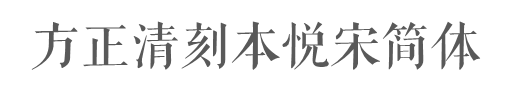 字体名称
1
下载地址
http://www.youyedoc.com/article/2017/3443.html